Christelijke Netwerk School
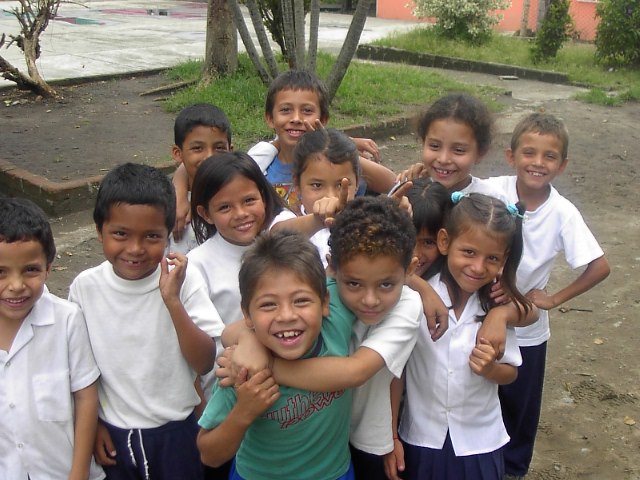 Een project 
in Colombia
- 2008 -
Bron: www.philipnunn.com
Teamwork > Support Mission
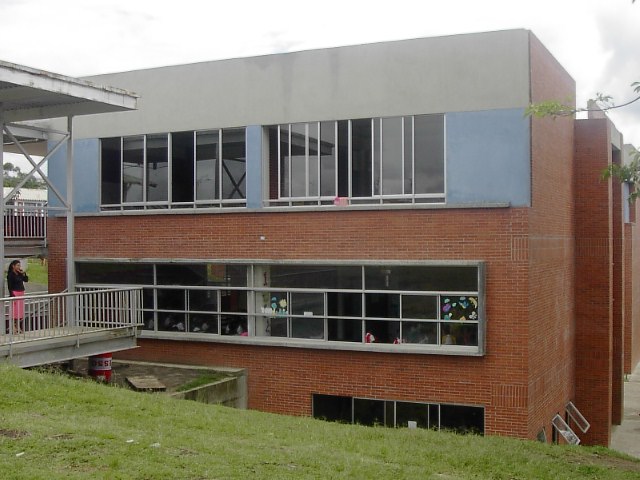 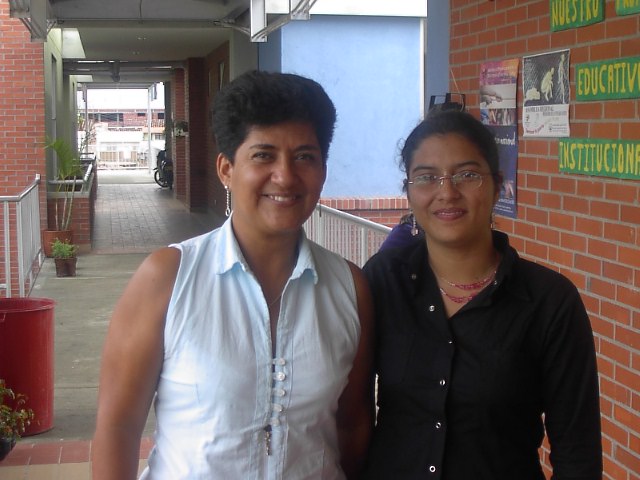 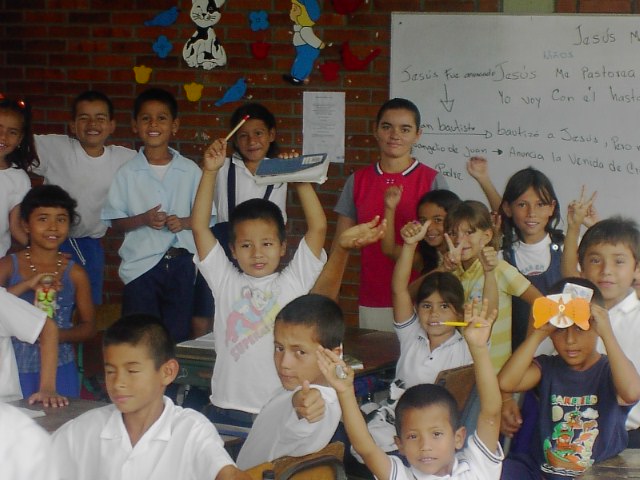 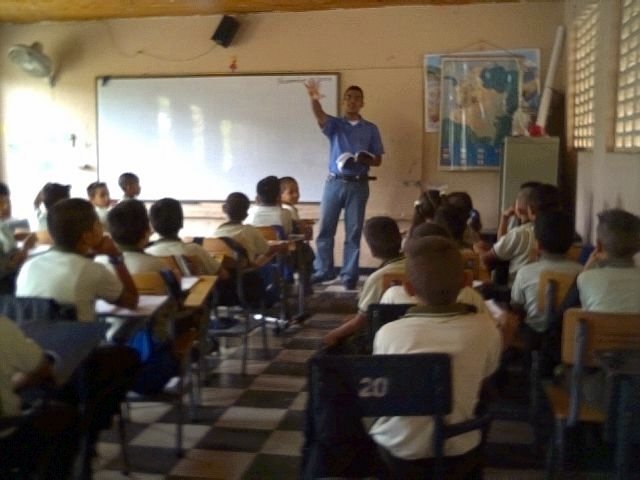 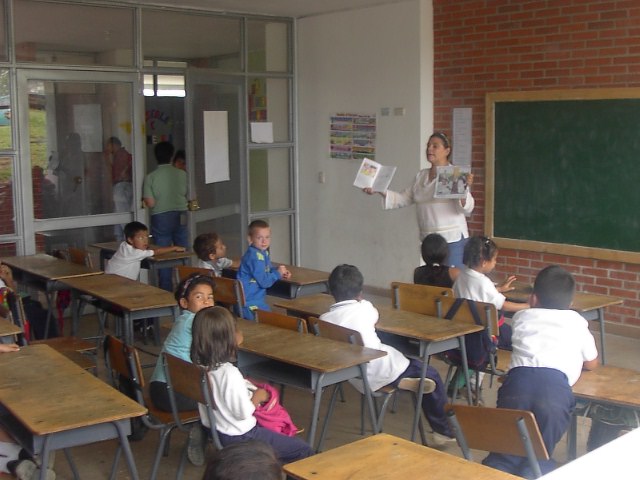 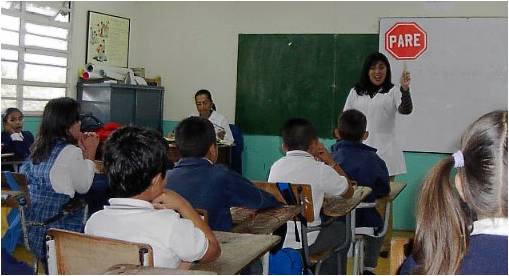 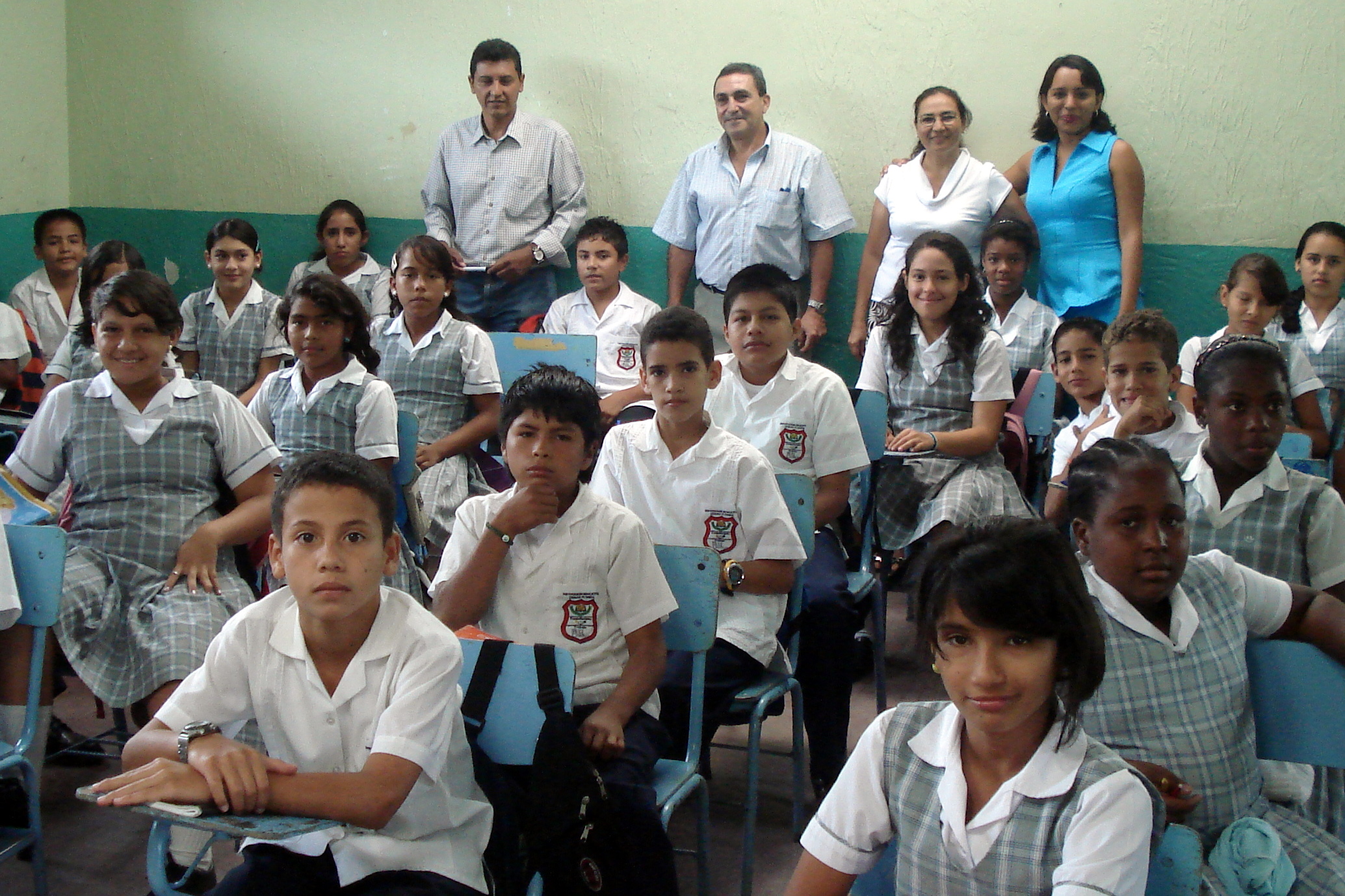 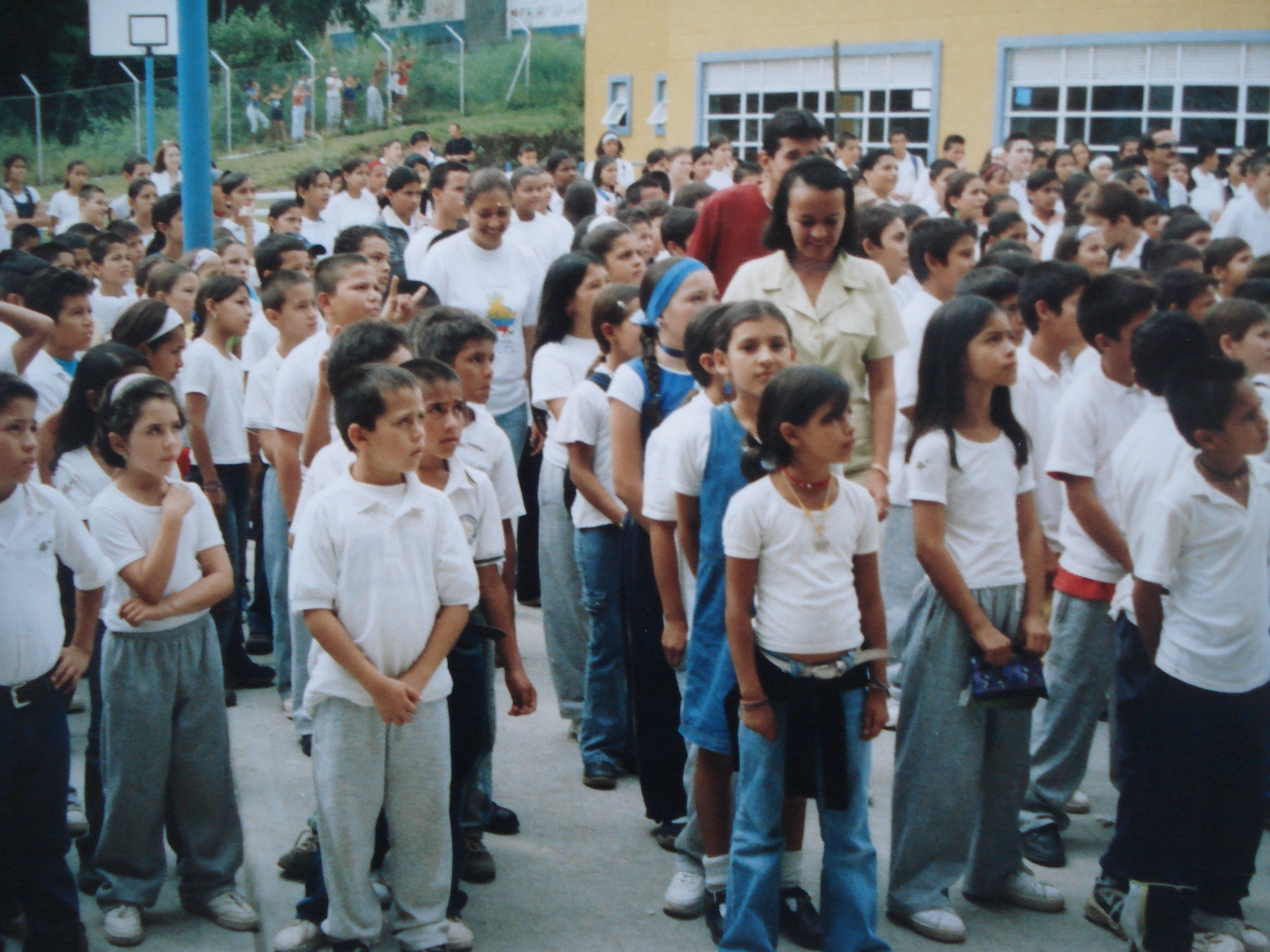 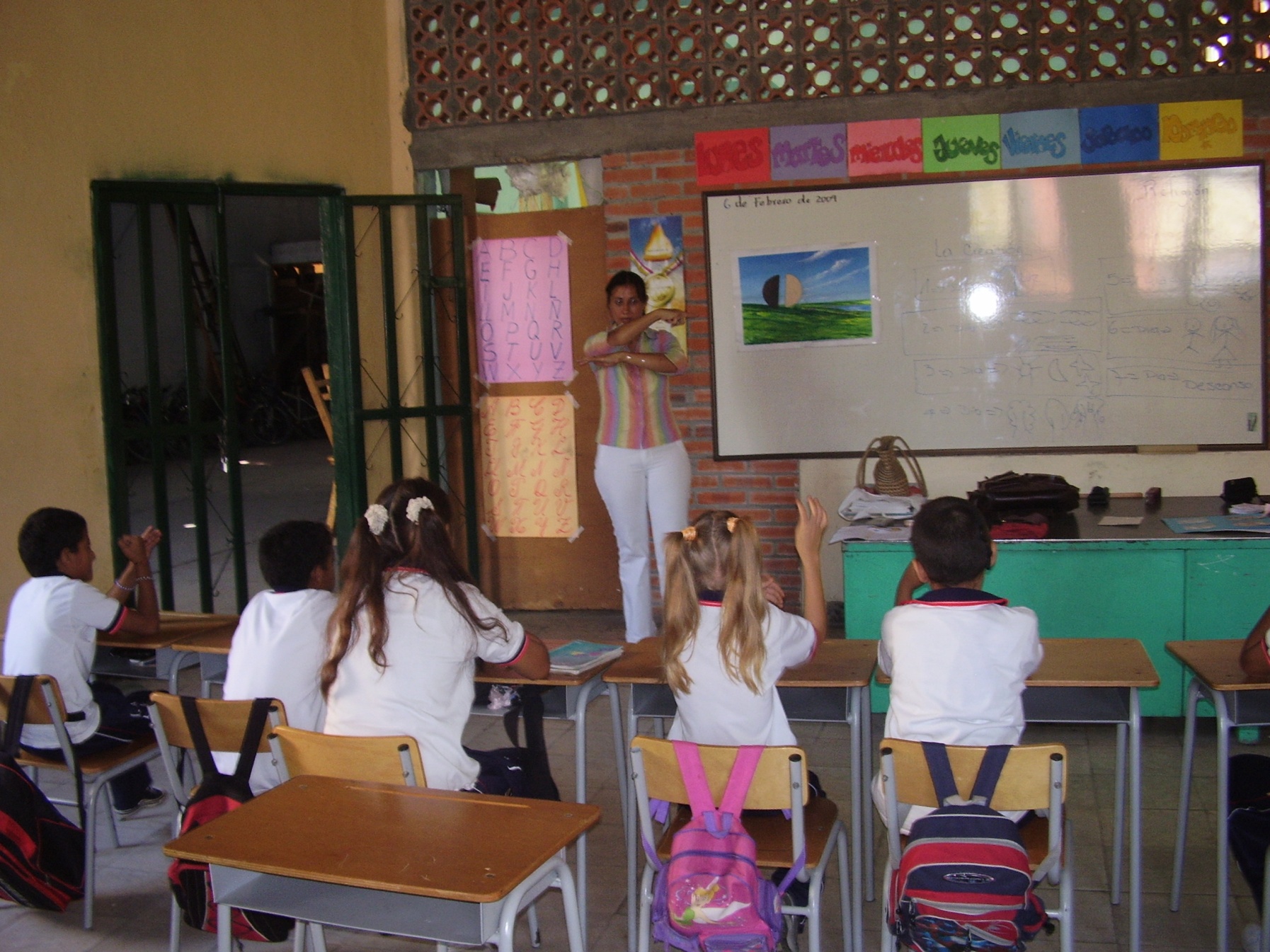 Bijbellessen voor dove kinderen
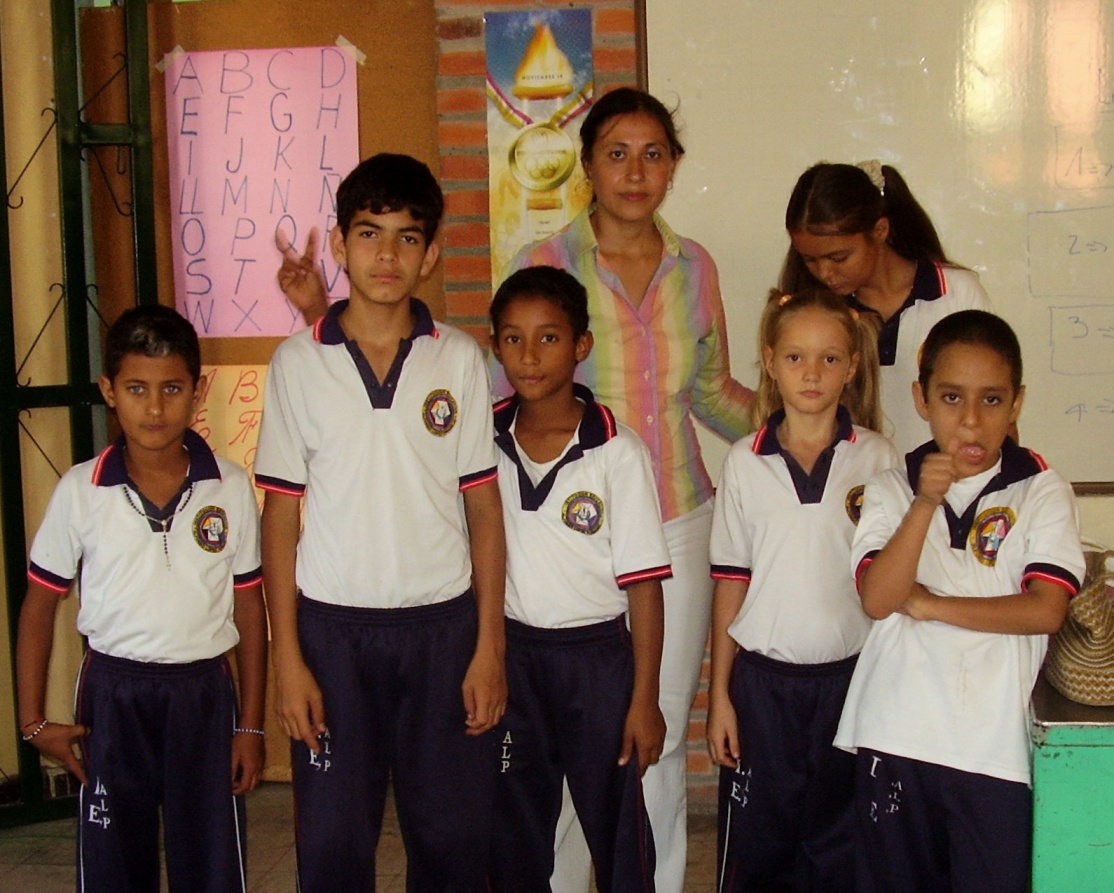 Lida met haar klas van dove kinderen
- Zone samenkomen:   
   2 x jaar
 Algemeen samenkomen
   coordinatie en       
   training: 2xjaar
ZONE 1
Coordinator
Leraar
ZONE 2
Coordinator
Leraar
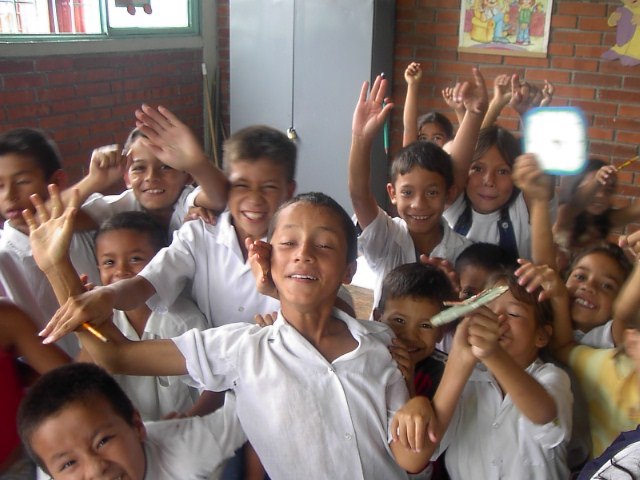 ZONE 3
Coordinator
Leraar
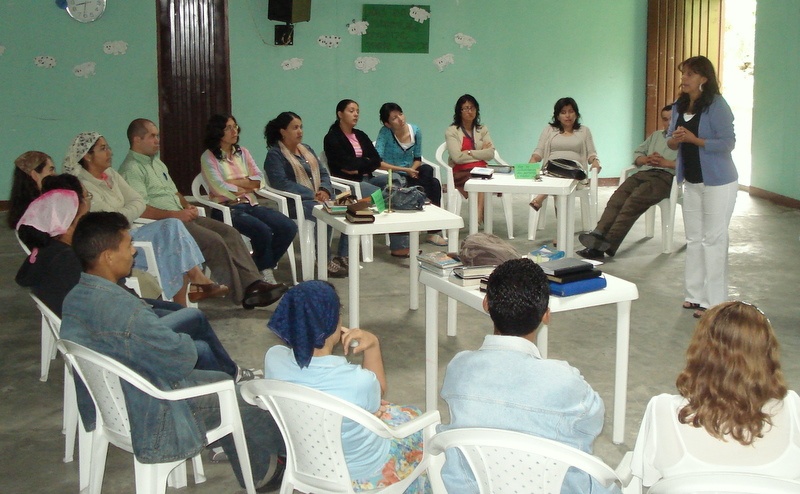 Team vergadering: om te delen, aanmoediging & training
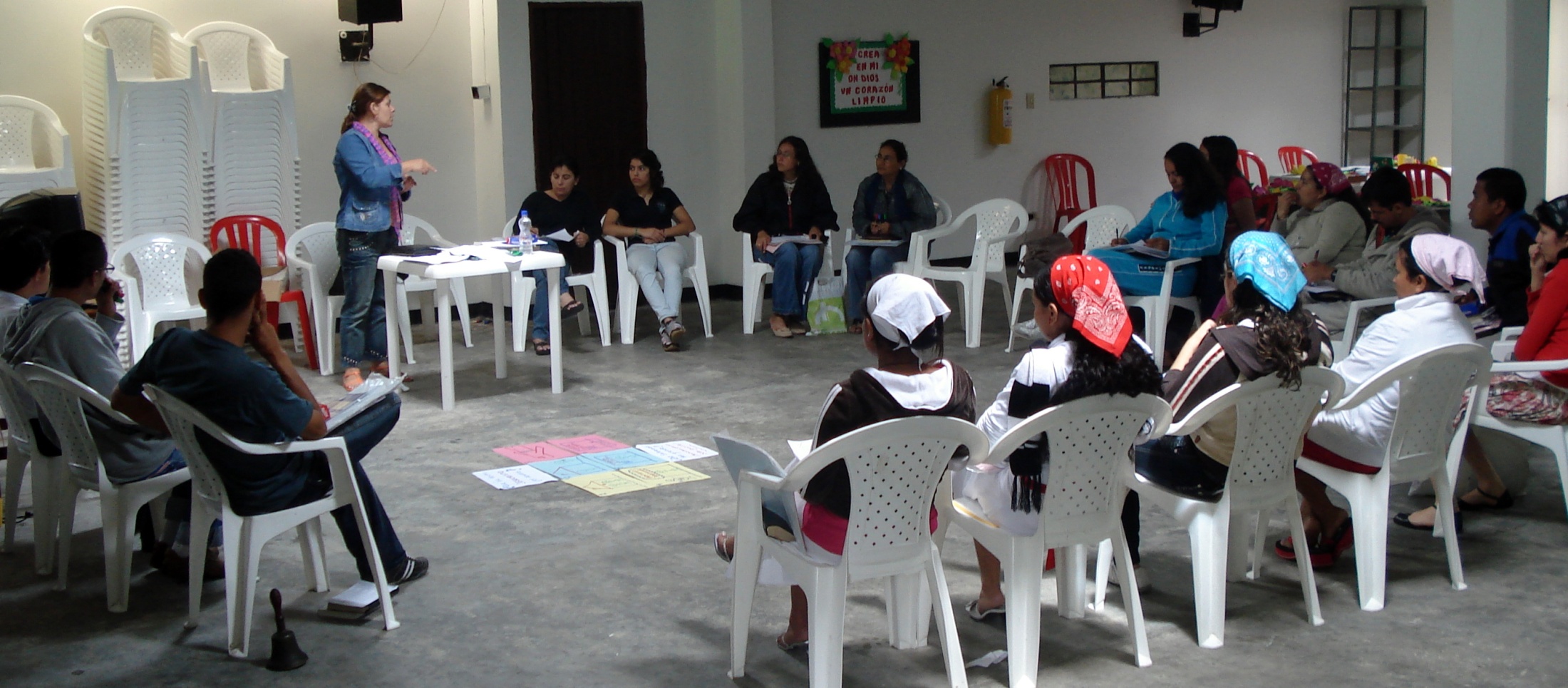 Team vergadering: om te delen, aanmoediging & training
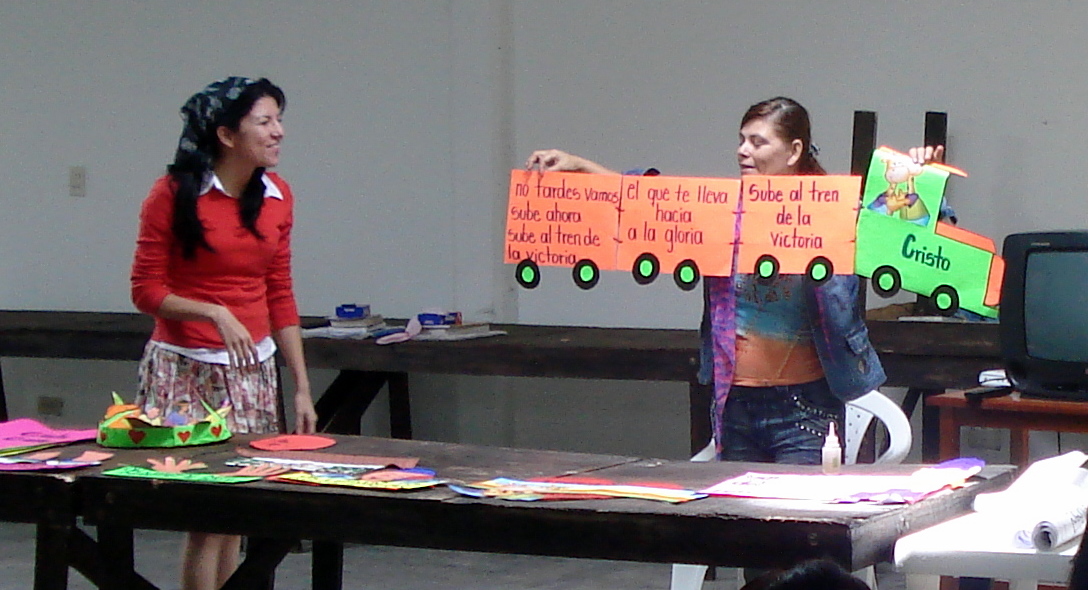 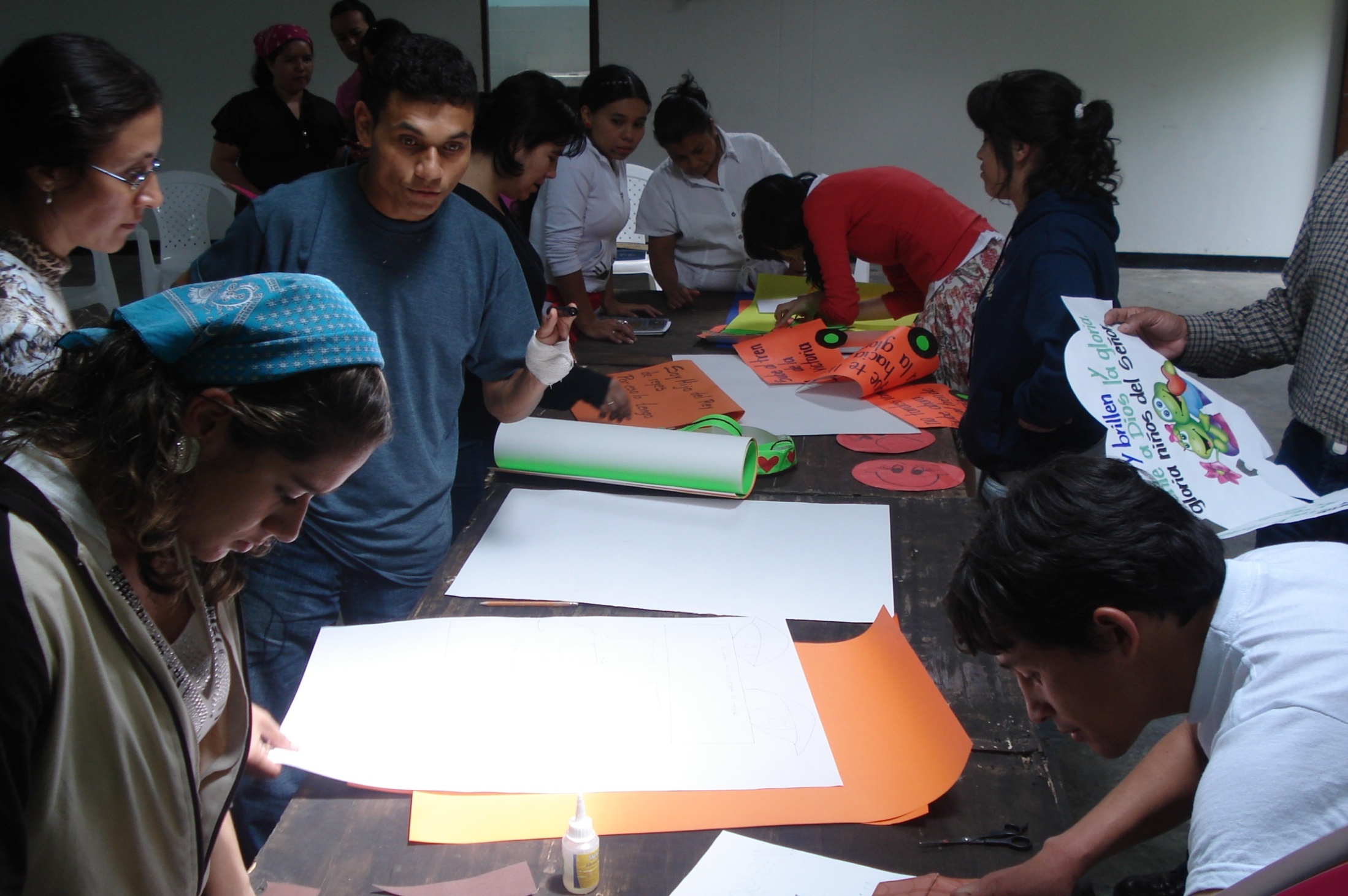 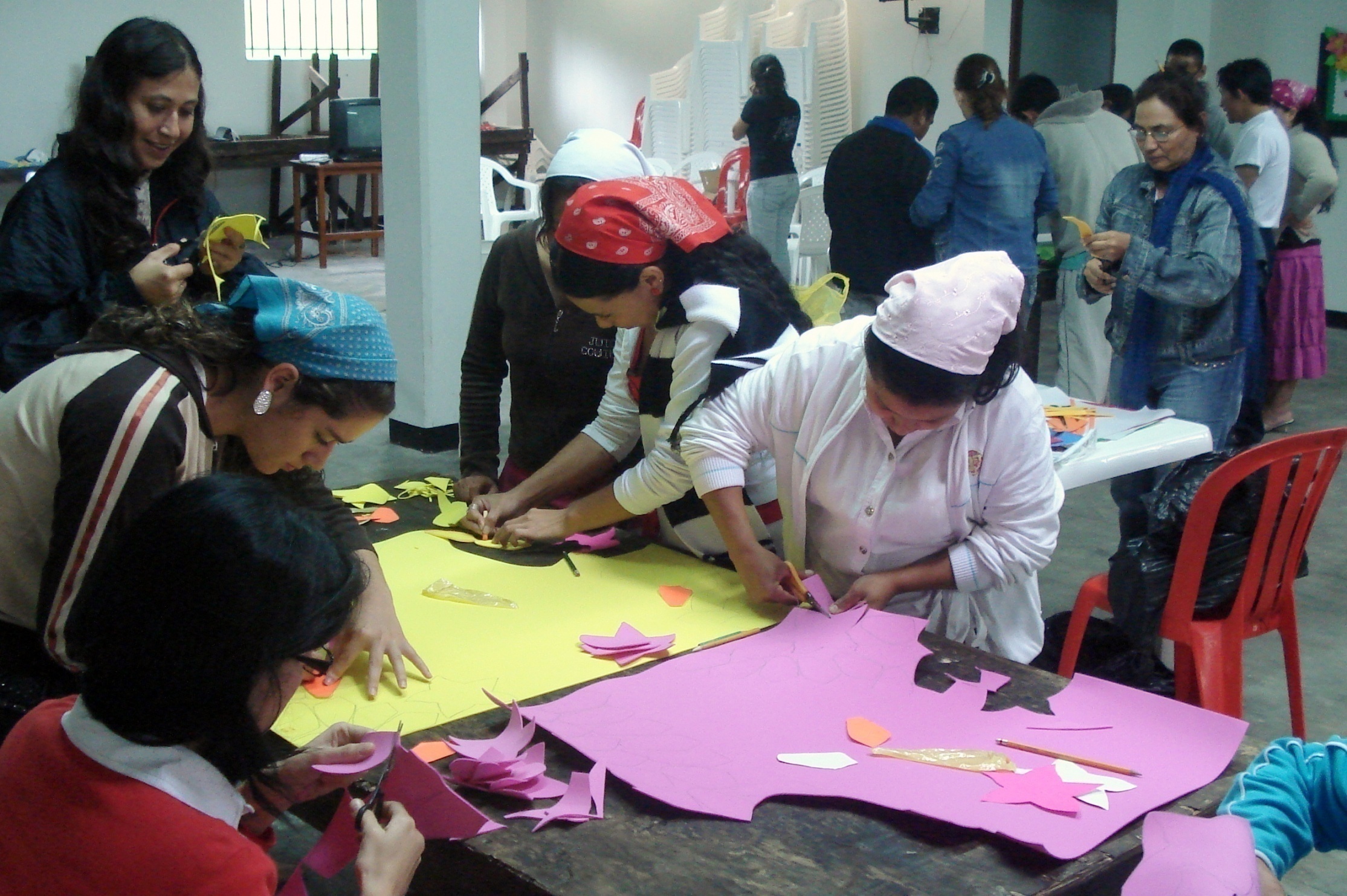 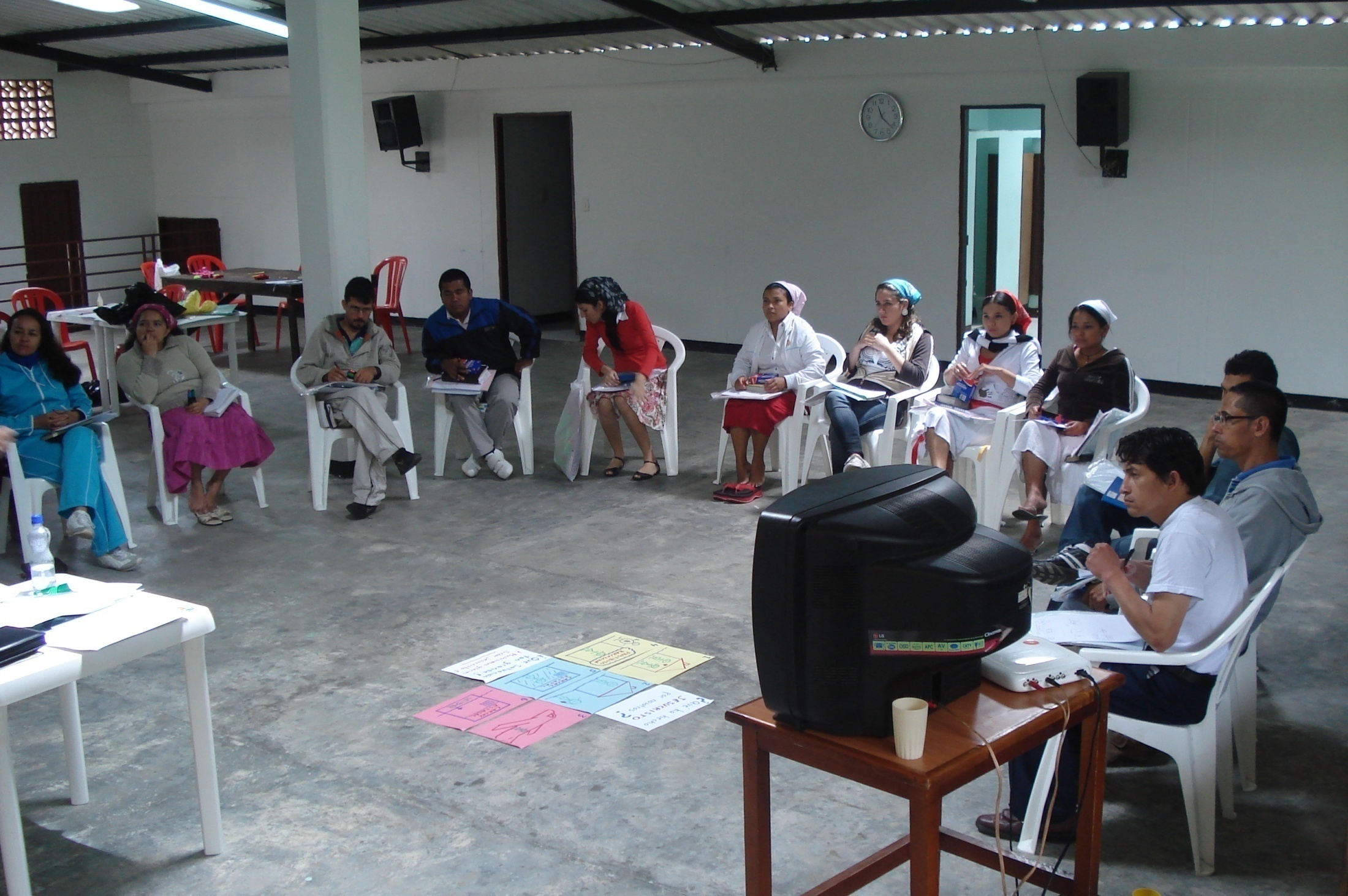 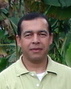 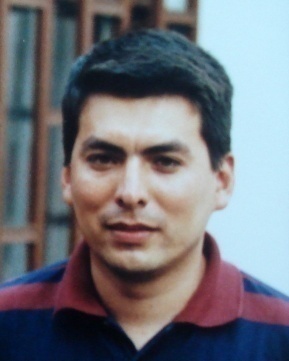 ZONE 1
Coordinator
Leraar
Fernando Gaviria
(Manizales)
Gregorio Taborda (Pereira)
ZONE 2
Coordinator
Leraar
Philip Nunn (Eindhoven)
Bank
ZONE 3
Coordinator
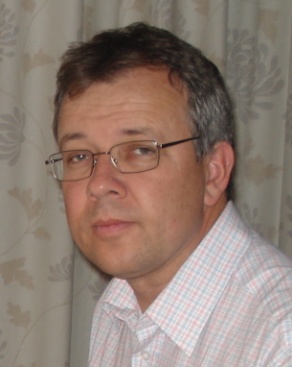 Leraar
Maandelijkse administratie
Christelijke Netwerk School
Statistieken: Oktober 2008
Leraars:     		10  (fulltime en part-time)
Scholen:		39 Scholen
Klassen:		225 per week
Kinderen:		4470 per week

Kosten:	
- Giften 2 euro per klas
- Materialen voor kinderen
- Vervoer
- Training

Totaal:	Ongeveer  20,000 euro per jaar
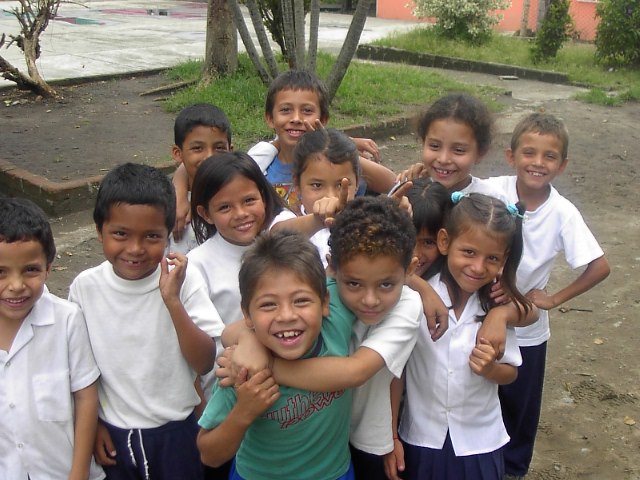 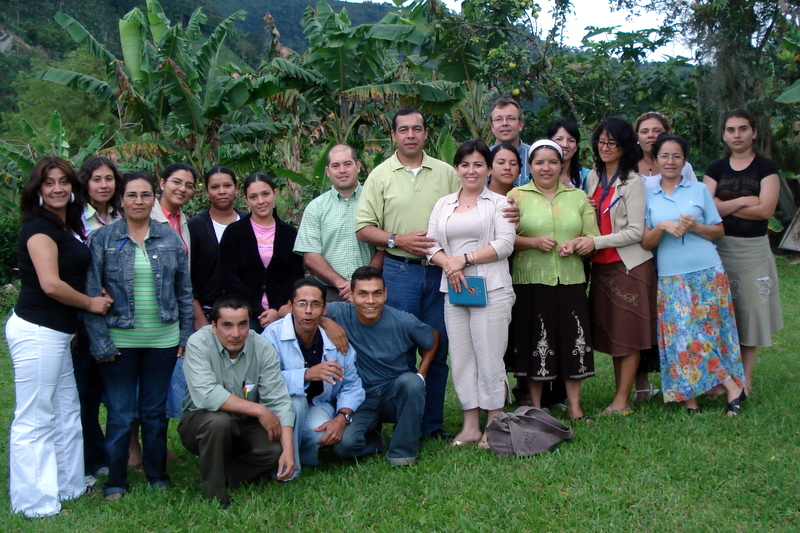 Christelijke Network School Team